Water Use
Mission: The National Water-Use Information Program is responsible for compiling and disseminating the nation's water-use data.

Goals: 
Analyze the source, use, and disposition of water at different scales
Document trends in water use in the United States 
Cooperate with state and local agencies on projects
Develop water-use data bases 
Publish local, state, and national water-use data reports 
Reply to water-use information requests from the public
State Grant Program
$12.5 million over 5 years (2015-2020 pending congressional approval)
$1.352 million for FY 2015
Each State $26,000 to write workplan
$1.5 million for 2016 and beyond (pending)
Competitive process
$250,000 State limit
Grant Program Guidelines provided
Office of Acquisitions and Grants (www.grants.gov)
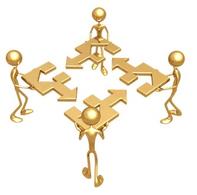 State Grant Program
Interstate Council on Water Policy host 3 stakeholder meetings Aug – Nov, 2015.
Encourages cooperation and collaboration between State agency and USGS to improve and build better water-use databases.
Tiered criteria for major categories in guidelines.
Ultimate goals for site-specific, watershed (HUC 8) and aquifer-based data, including improved consumptive use.